Figure 13. (A) Simplified summary of the structural results. COT: continent-ocean transition zone. COB: continent-ocean ...
Geophys J Int, Volume 170, Issue 2, August 2007, Pages 580–604, https://doi.org/10.1111/j.1365-246X.2007.03438.x
The content of this slide may be subject to copyright: please see the slide notes for details.
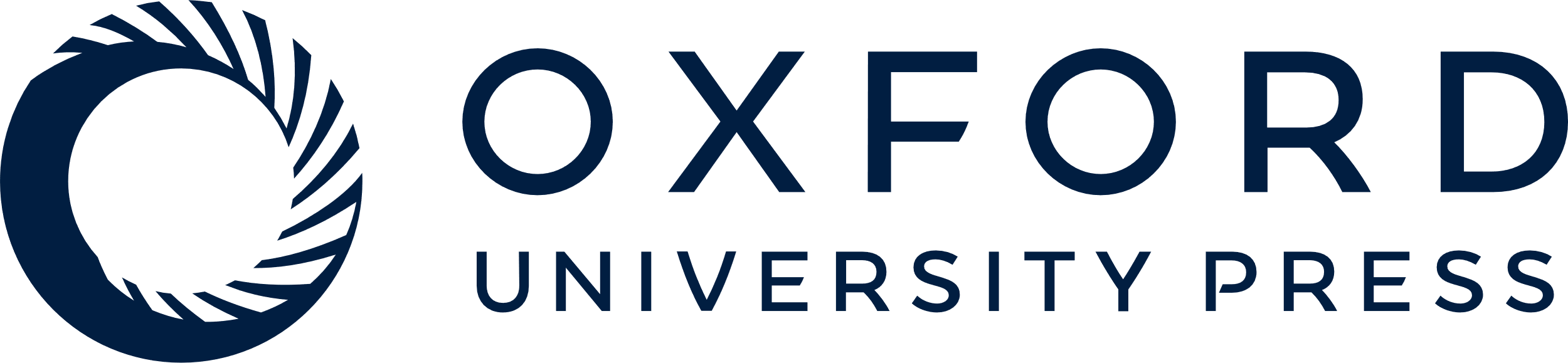 [Speaker Notes: Figure 13. (A) Simplified summary of the structural results. COT: continent-ocean transition zone. COB: continent-ocean boundary. Intrusions*: Interpretation of crustal and sedimentary volcanic intrusions from short wavelength magnetic anomalies (see Fig. 3) interpolated along the negative magnetic anomaly (EGMA; East Greenland magnetic anomaly). Black lines show seismic profiles. Selected receiver locations are shown. Thin blue line shows the transect used to determine the half spreading rates (see below). Ocean spreading anomalies modified after Escher & Pulvertaft (1995) (extended to north). Black areas mark onshore basalts. (B) Magnetic wiggle along blue transect in Fig. 13A. Ages after Cande & Kent (1995). (C) Half spreading rates calculated for C24A-C21 are shown in blue. Black line shows average rift propagation velocity between C24A and C21 along their landward limits.


Unless provided in the caption above, the following copyright applies to the content of this slide: © 2007 The Author Journal compilation © 2007 RAS]